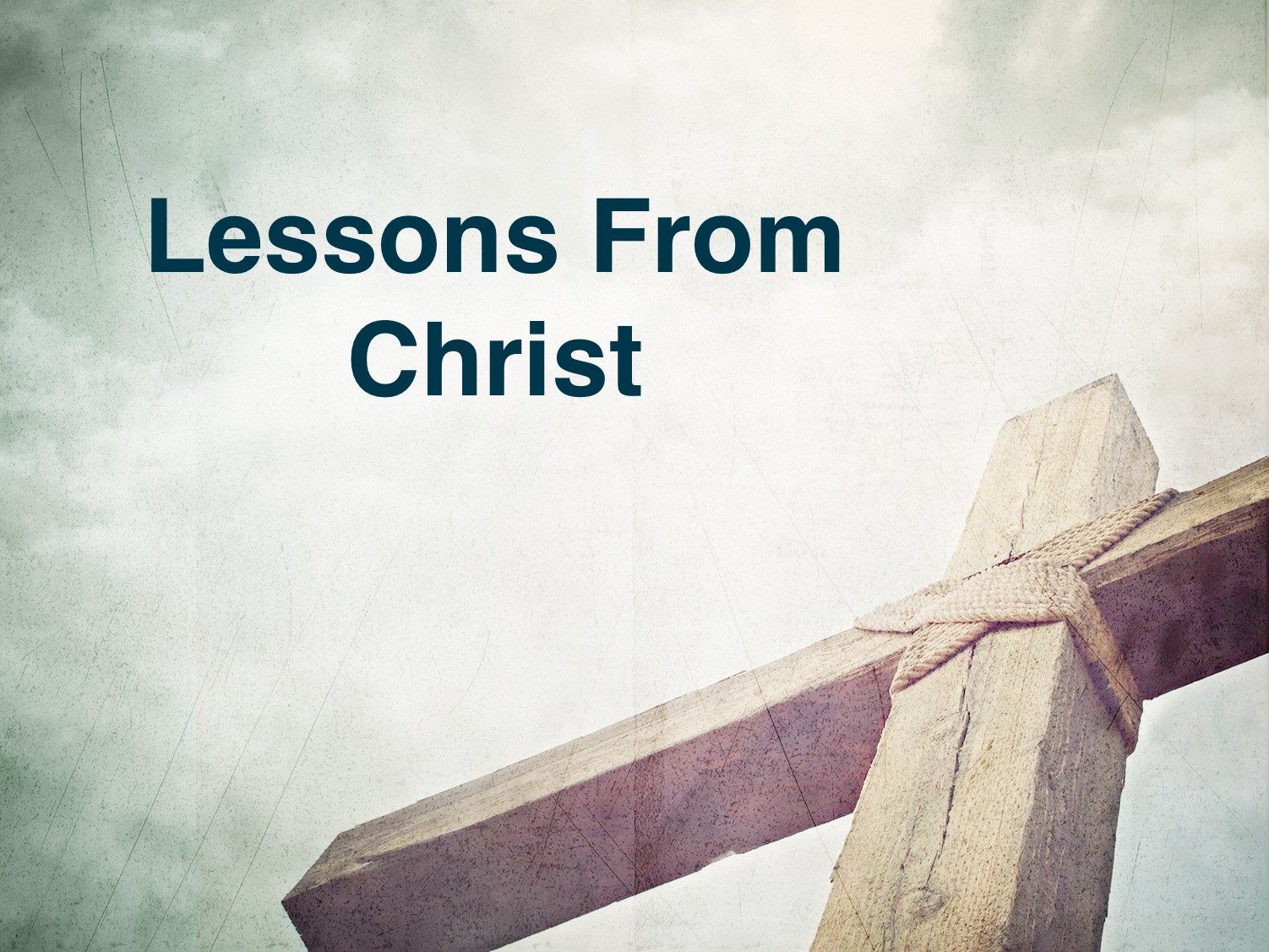 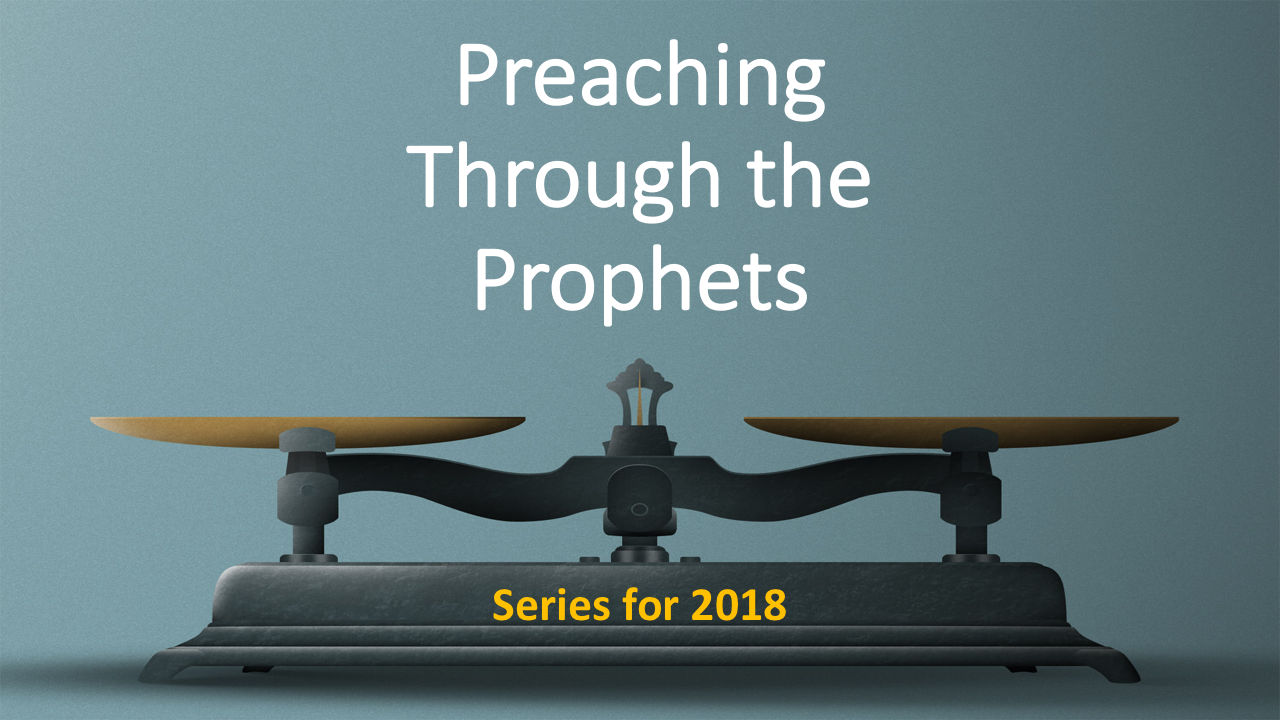 The Suffering Servant
Isaiah 52:13-53:12
Stanza 1
Ephesians 1:19-21
Exaltation of the ServantIsaiah 52:13-15
Stanza 2
Why was Jesus rejected?
He comes quietly and unassumingly. (53:2a)
John 7:40-43
His appearance was ordinary. (53:2b)
John 7:24
He takes on the suffering of the world. (53:3)
Rejection of the ServantIsaiah 53:1-3
Stanza 3
The Servant’s Carrying of SinIsaiah 53:4-6
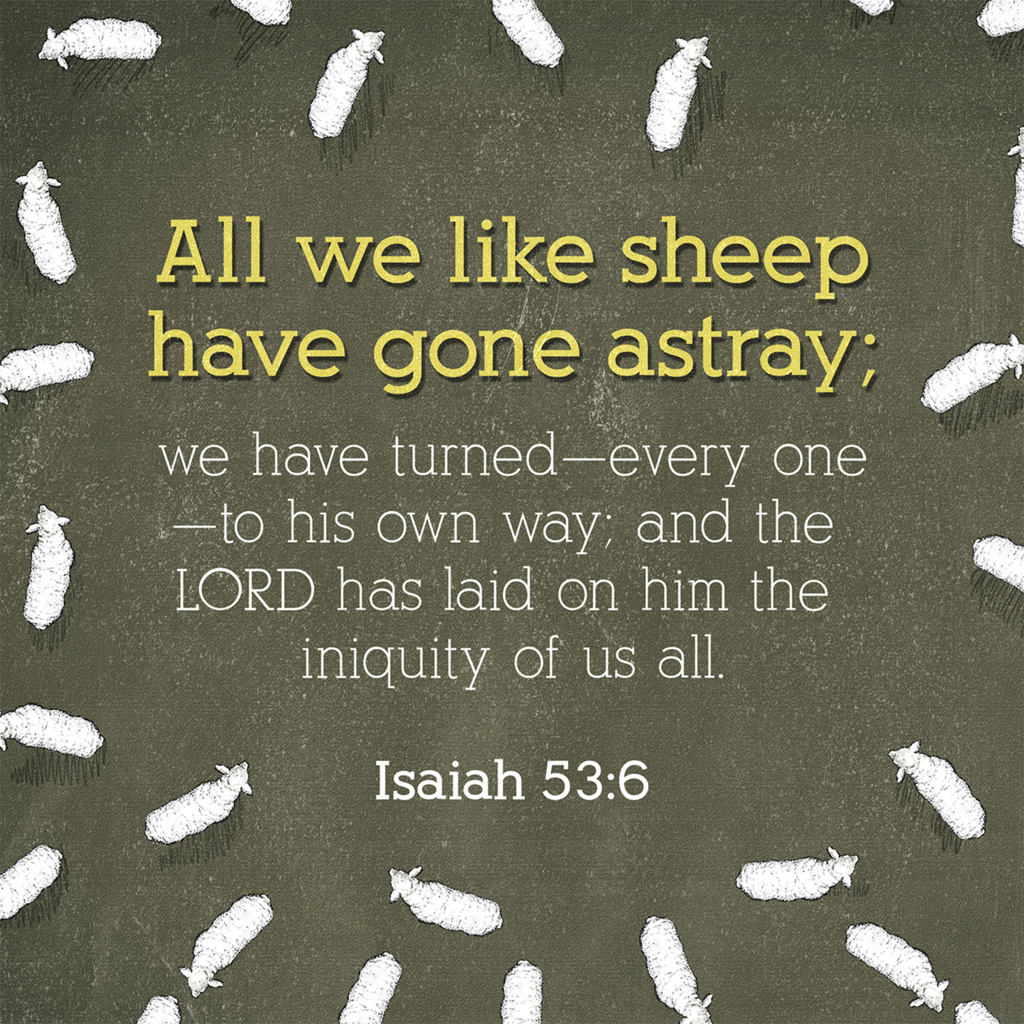 Stanza 4
Two Main Highlights
The innocence of the servant
The mistreatment of the servant
Chronological Order
V.7 – Events leading up to the cross
V.8 – The death of Jesus
V.9 – His burial
Results of Carrying Our SinIsaiah 53:7-9
Stanza 5
The sacrifice of the servant satisfied the wrath of God.
Exaltation of the ServantIsaiah 53:10-12